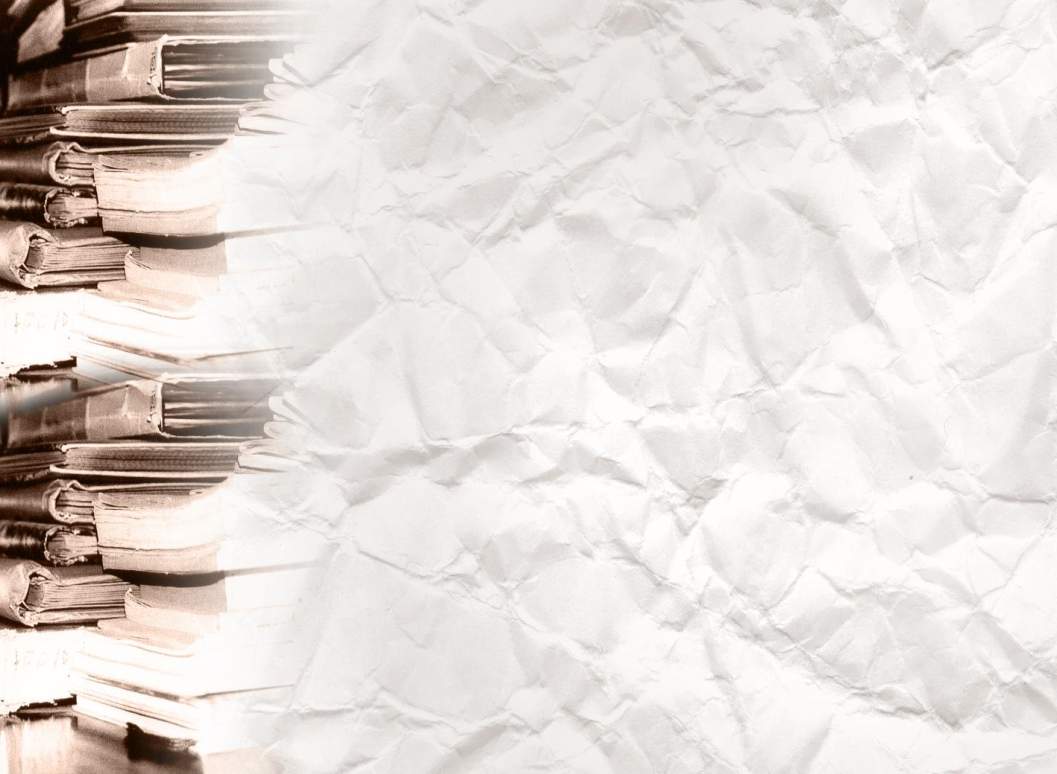 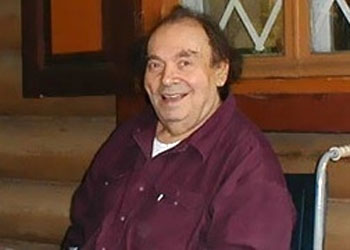 ЗАХОДЕР
Борис 
Владимирович
(09.09.1918 г. – 07.11.2000 г.) 

ПОЭТ, ПЕРЕВОДЧИК,
 СОВЕТСКИЙ ПИСАТЕЛЬ


Учитель-логопед: Юкарева Ю.В.
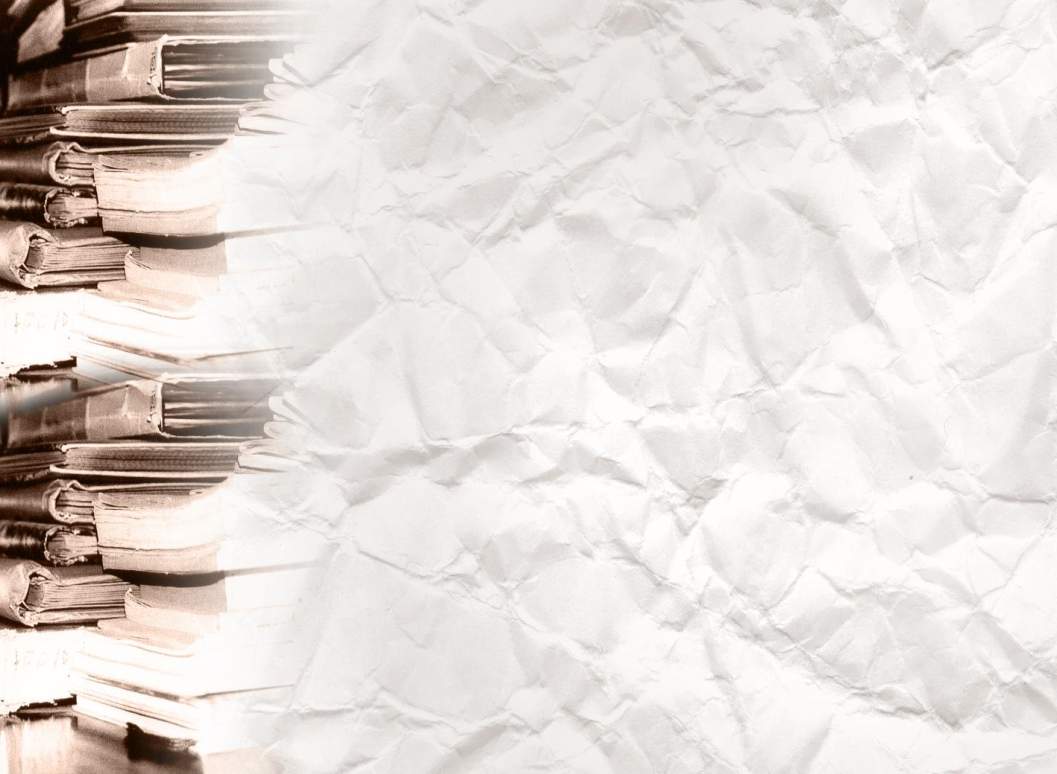 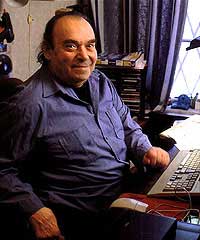 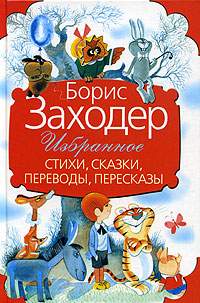 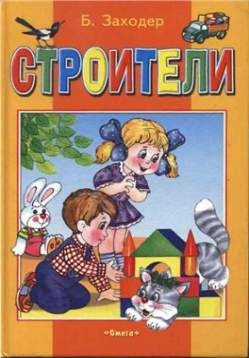 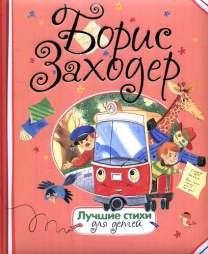 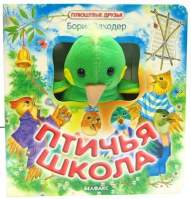 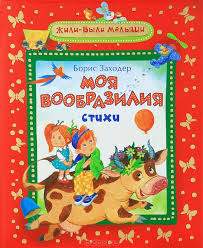 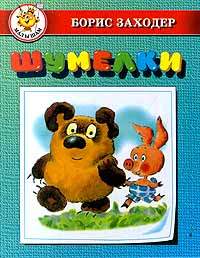 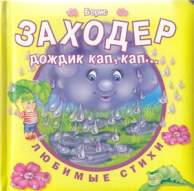 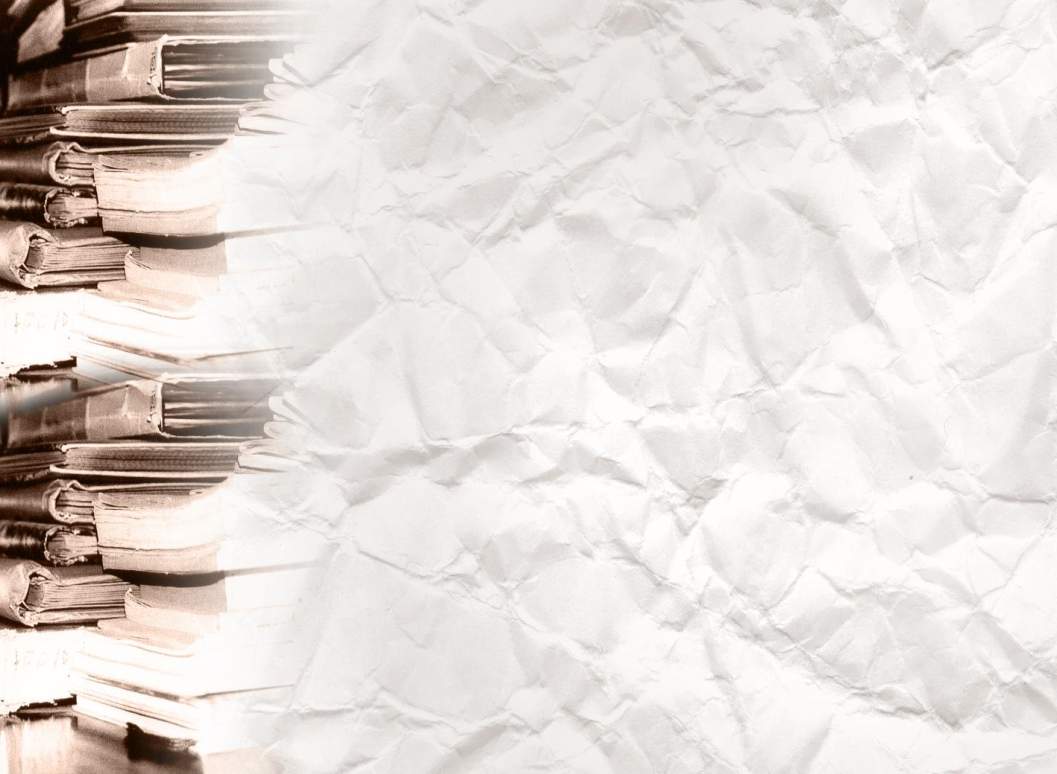 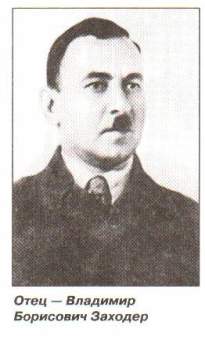 9 сентября 1918 года
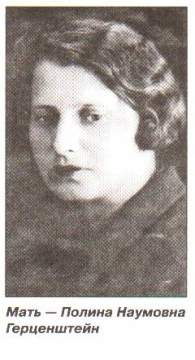 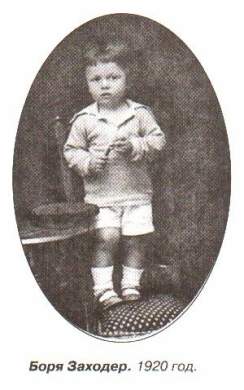 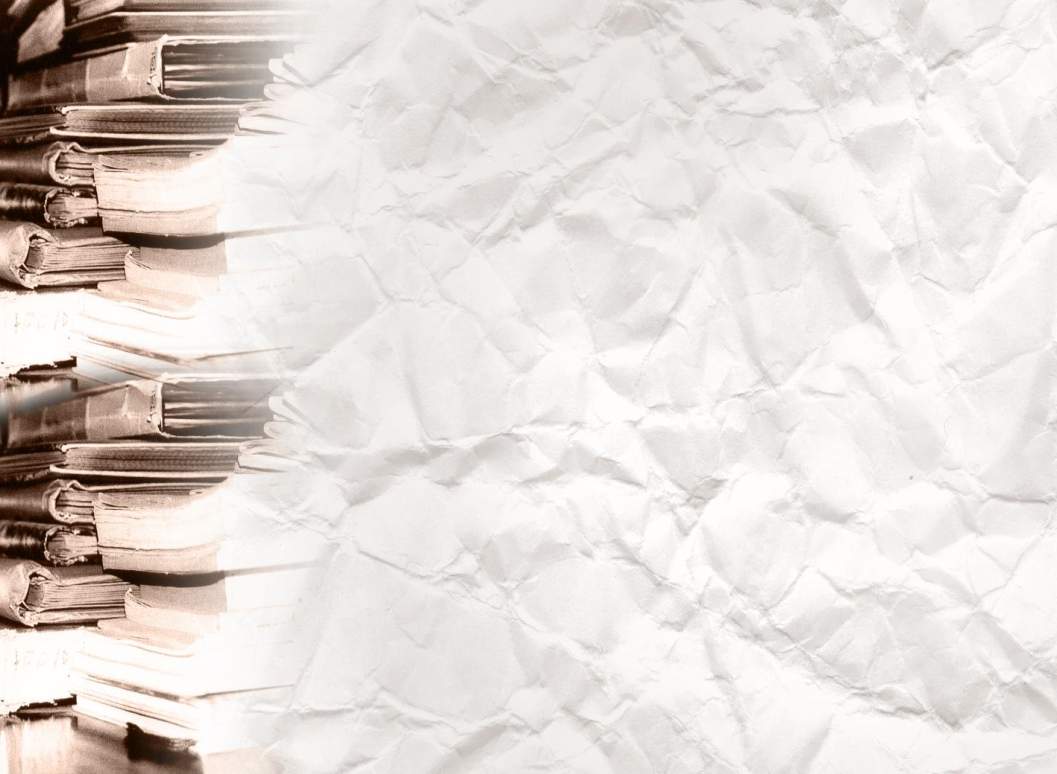 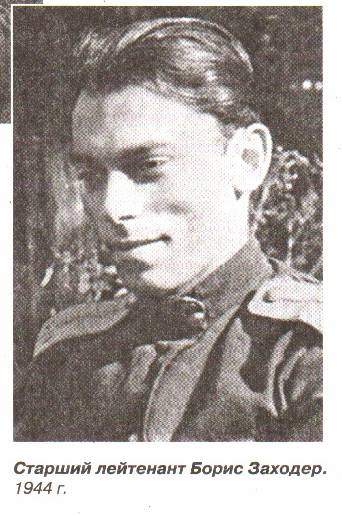 В жизни Бориса Заходера 
было два суровых испытания:

Финская война (1939 г.)

Великая Отечественная война (1941 г.)
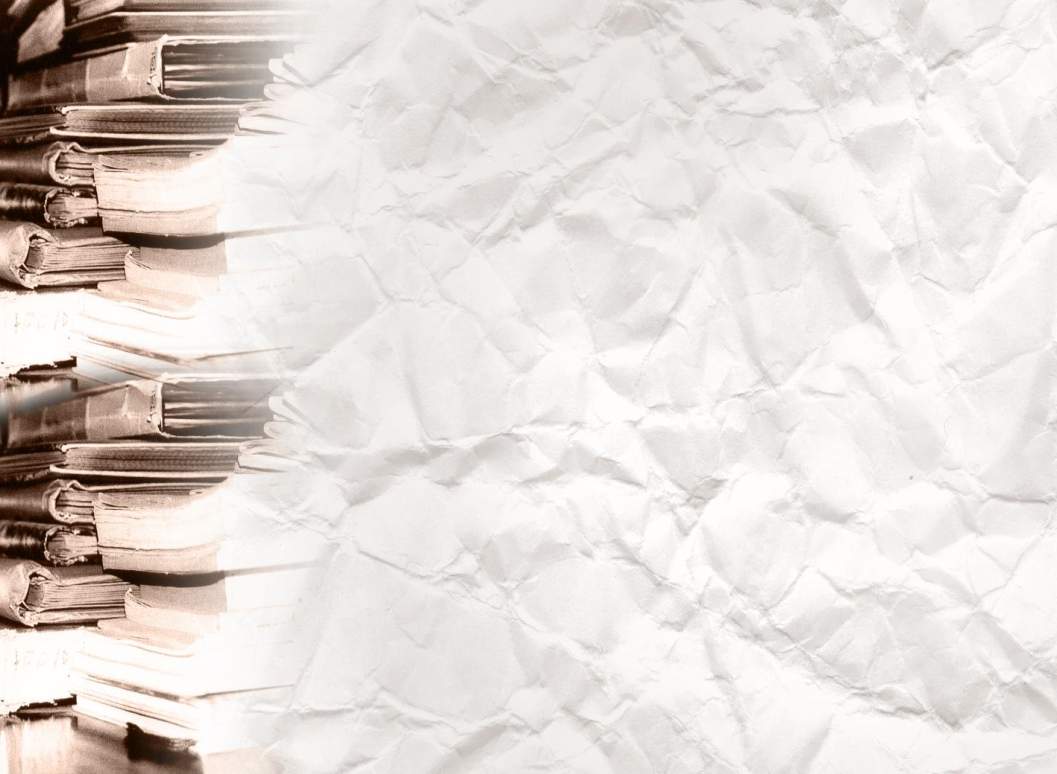 «Наказать я сам готов 
                   тех,  кто мучает 
                                        котов».
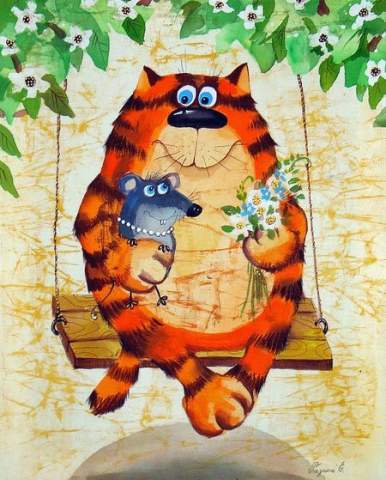 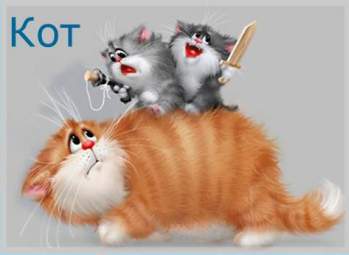 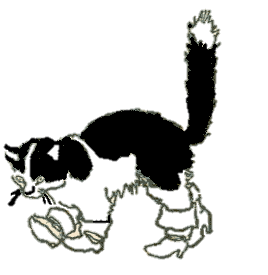 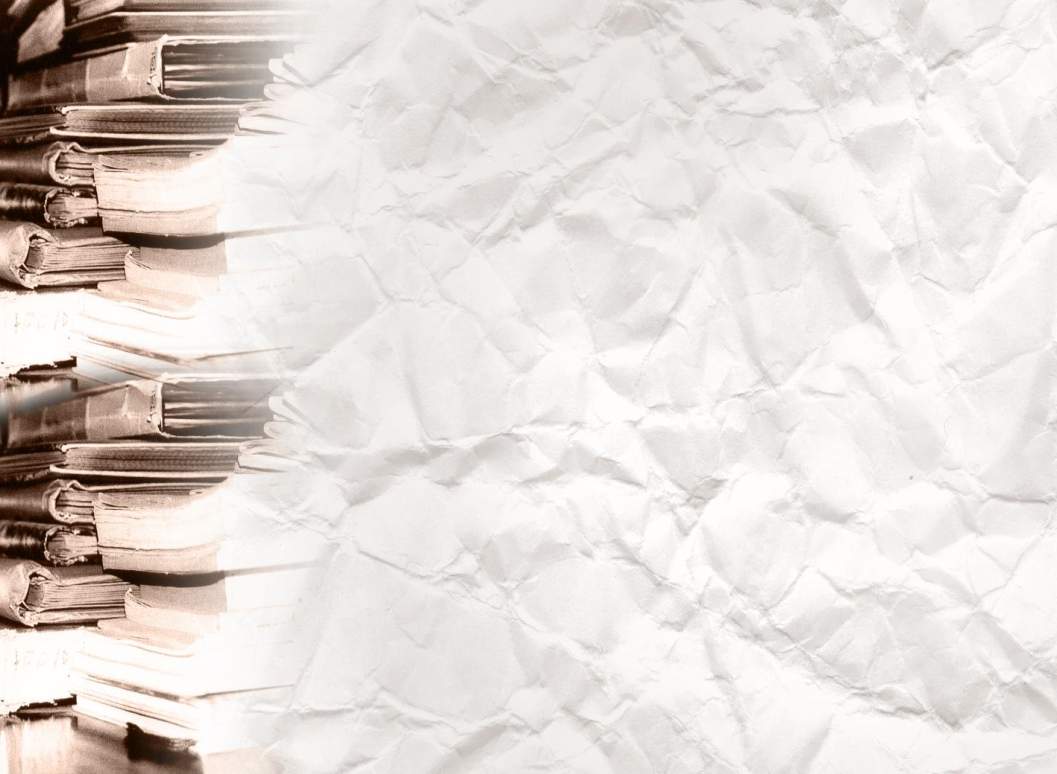 «Ехал грека через реку…».
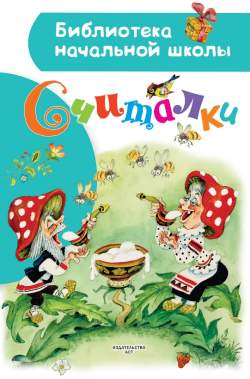 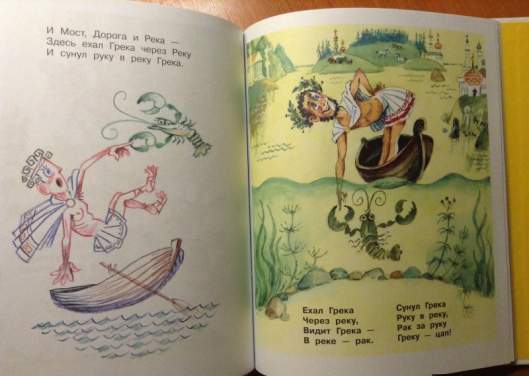 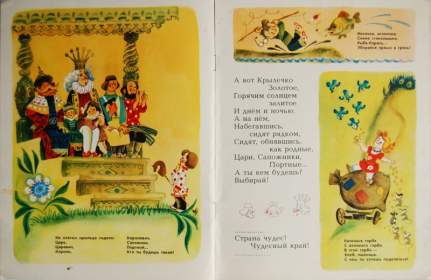 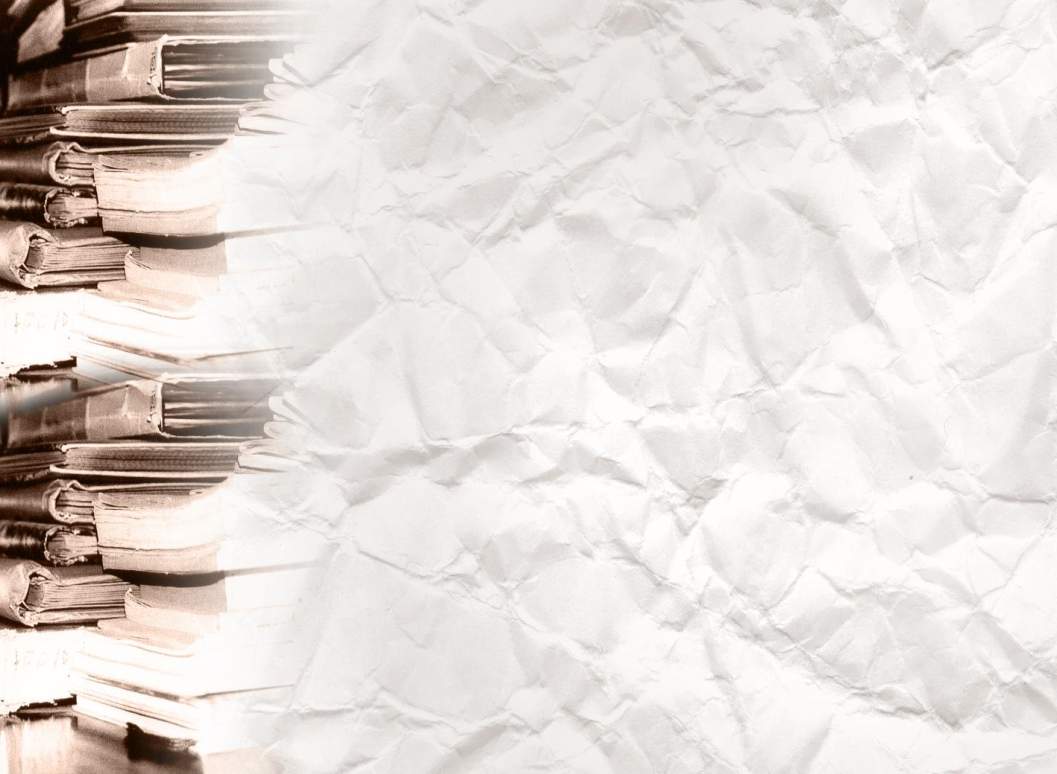 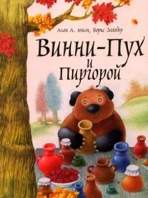 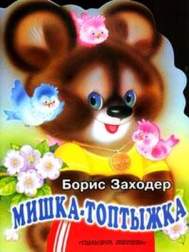 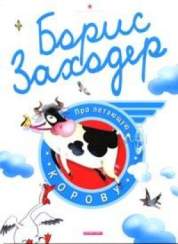 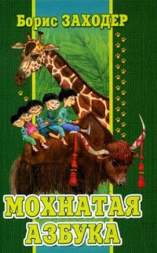 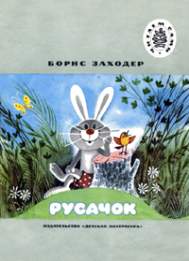 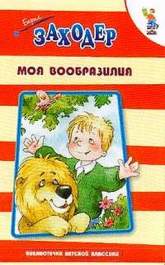 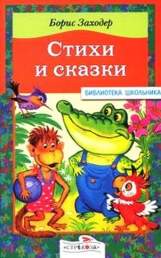 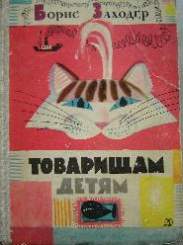 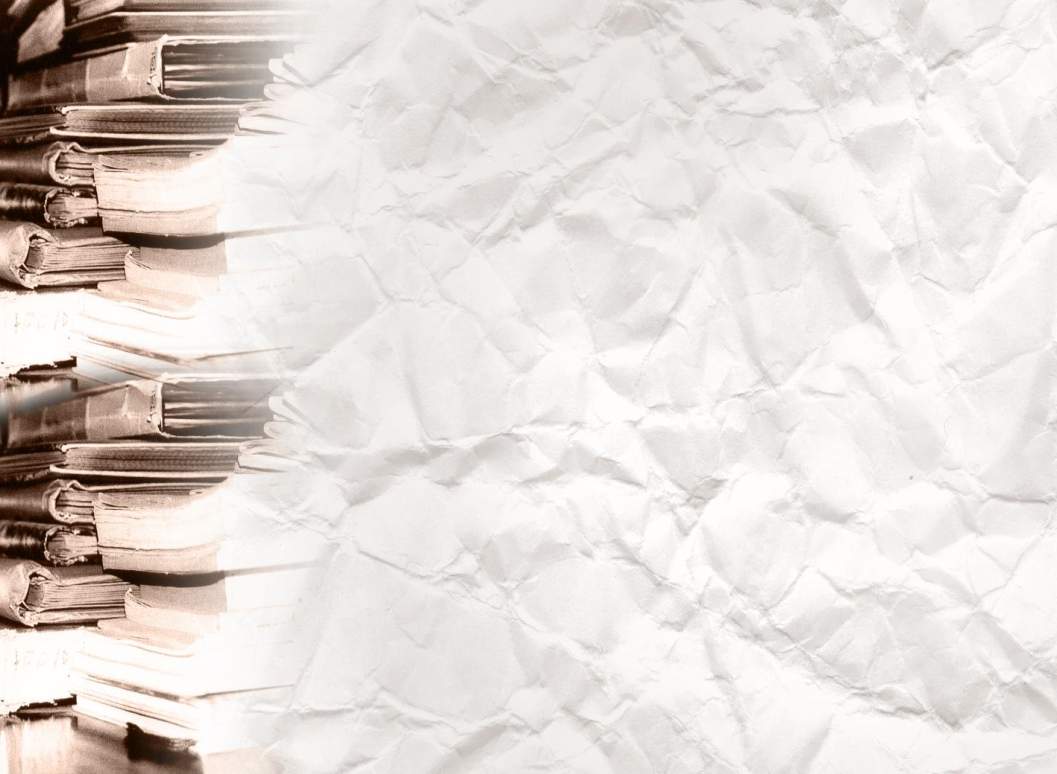 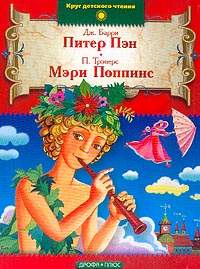 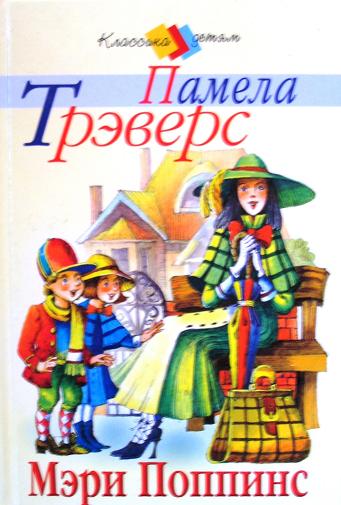 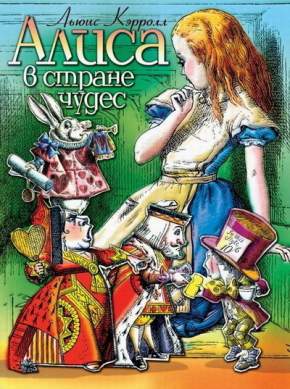 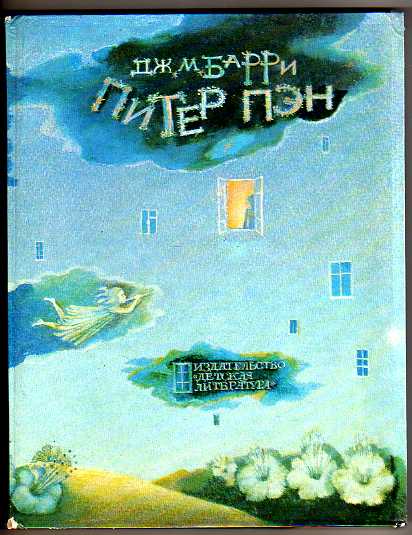 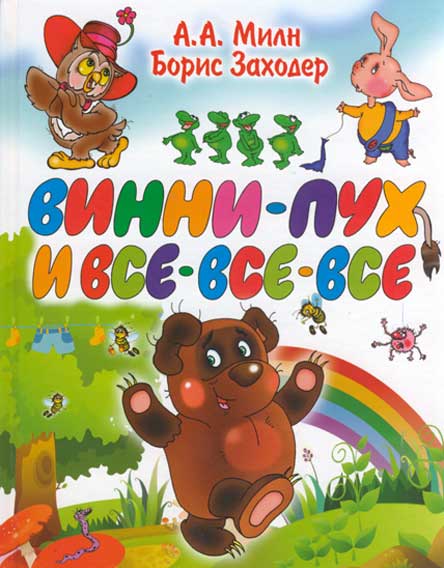 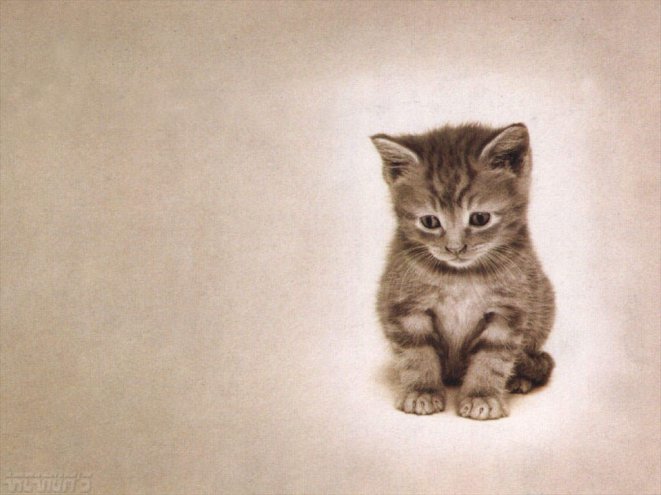 Плачет киска в коридоре,У неёБольшое горе:Злые людиБедной КискеНе даютУкрастьСосиски!
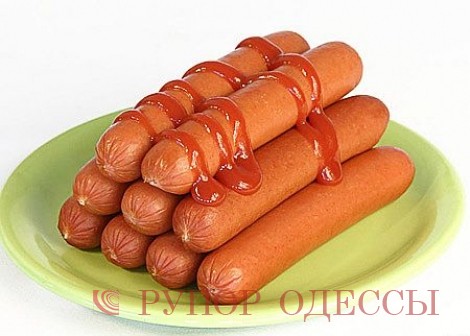 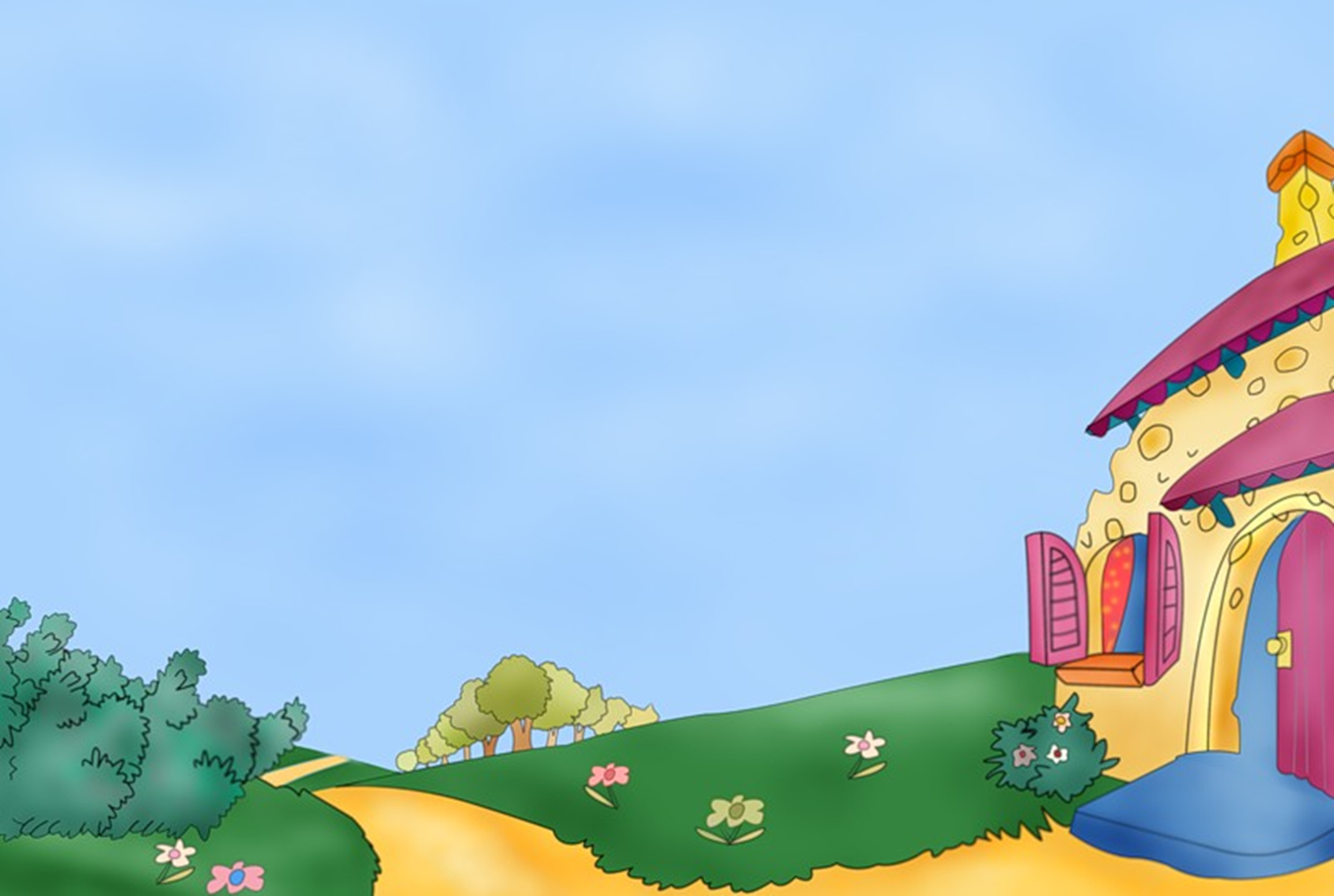 В лесочке, над речкой,Построена дачка.На дачке живётНебольшая .............
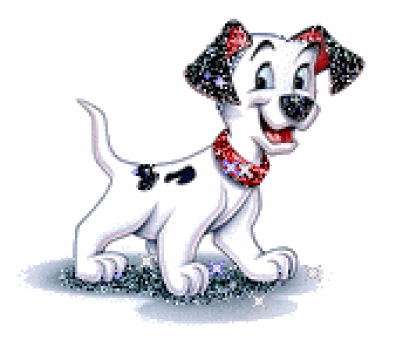 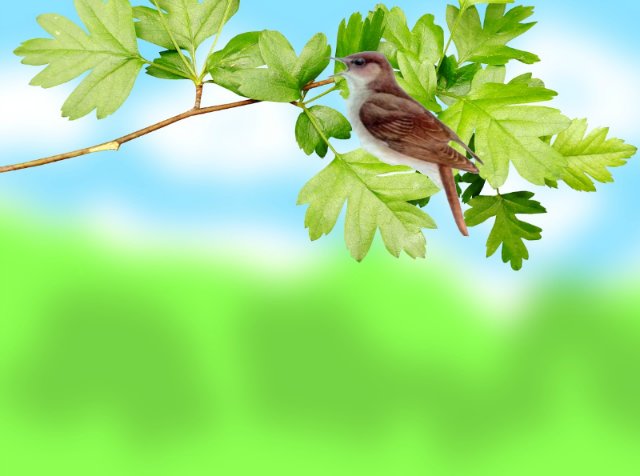 Птичья школа
- Теперь естествознание.Запишем два задания:"Где собирают крошки?"И "Как спастись от . . . . . . ."
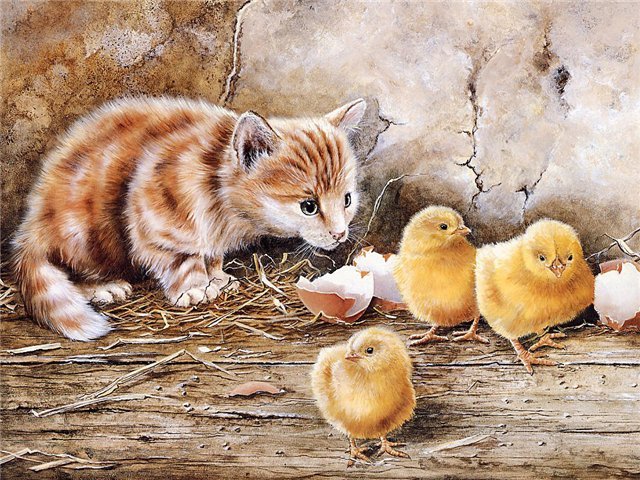 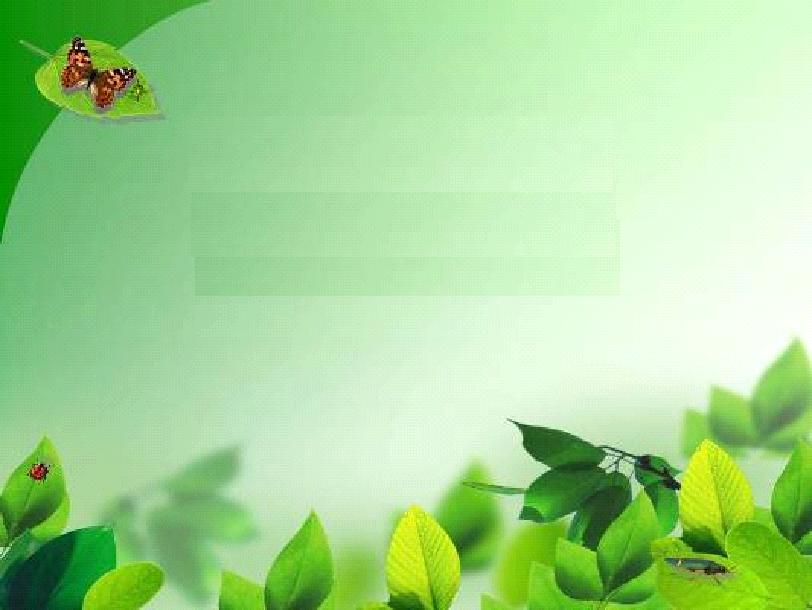 Сказочка
Был он чёрен, словно ворон,От усов и до хвоста.Сверху чёрен, снизу чёрен.Весь - сплошная чернота!
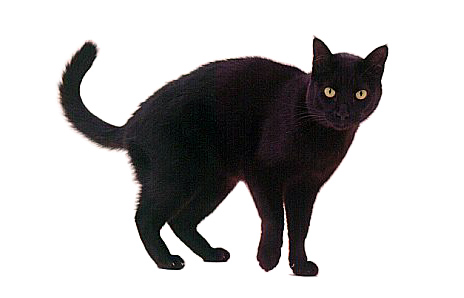 Дам я всё,
Что вы хотите.
Если вы
В обмен дадите
Тюк мальчишек,
Пук девчонок
Да бочонок. . . .. .
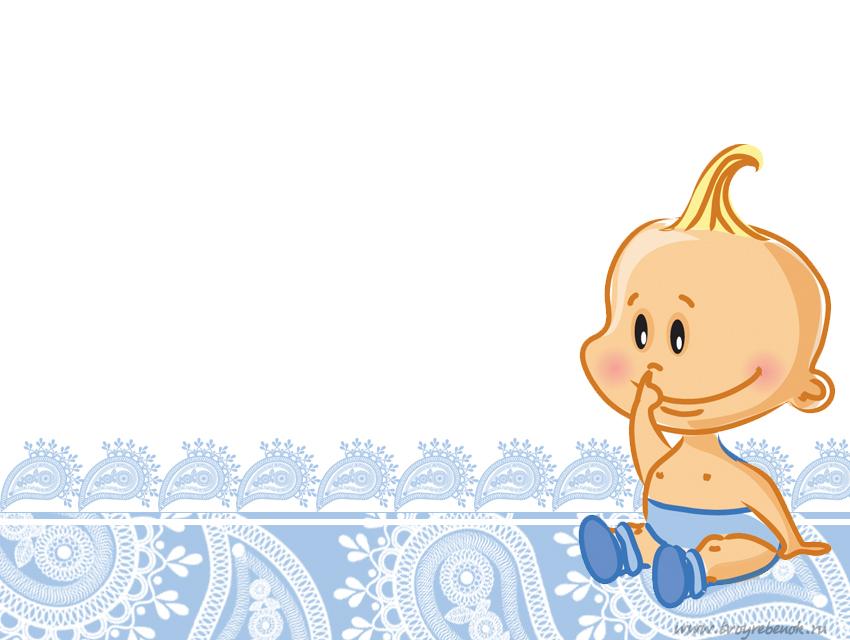 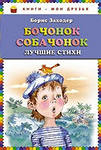 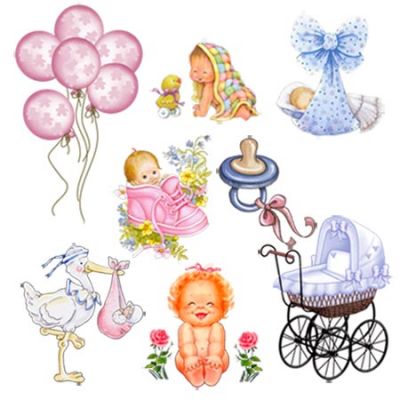 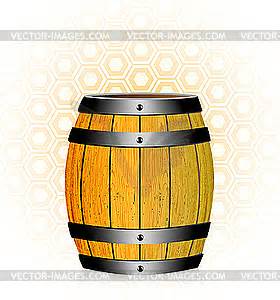 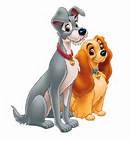 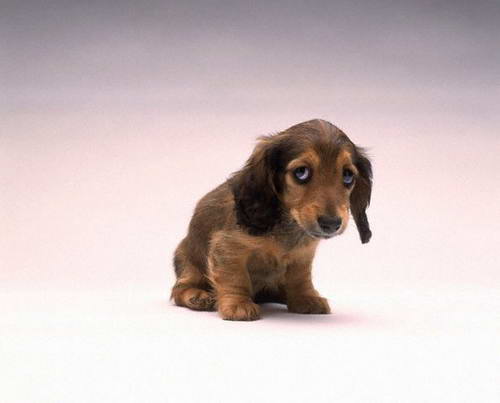 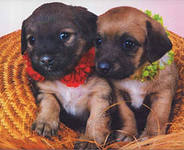 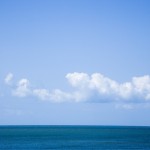 Кит и Кот
- Мама!-
Крикнул китобой,
Отскочив от пушки,-
Что же это? Хвост трубой…
На макушке ушки….
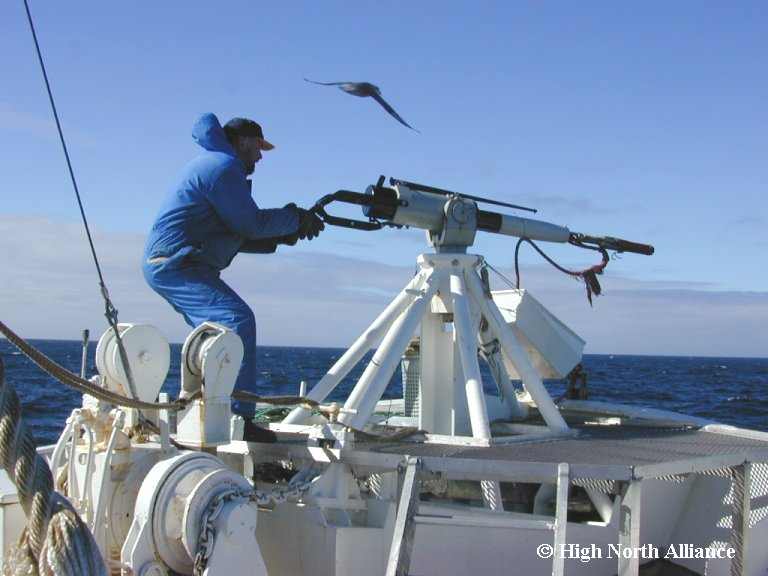 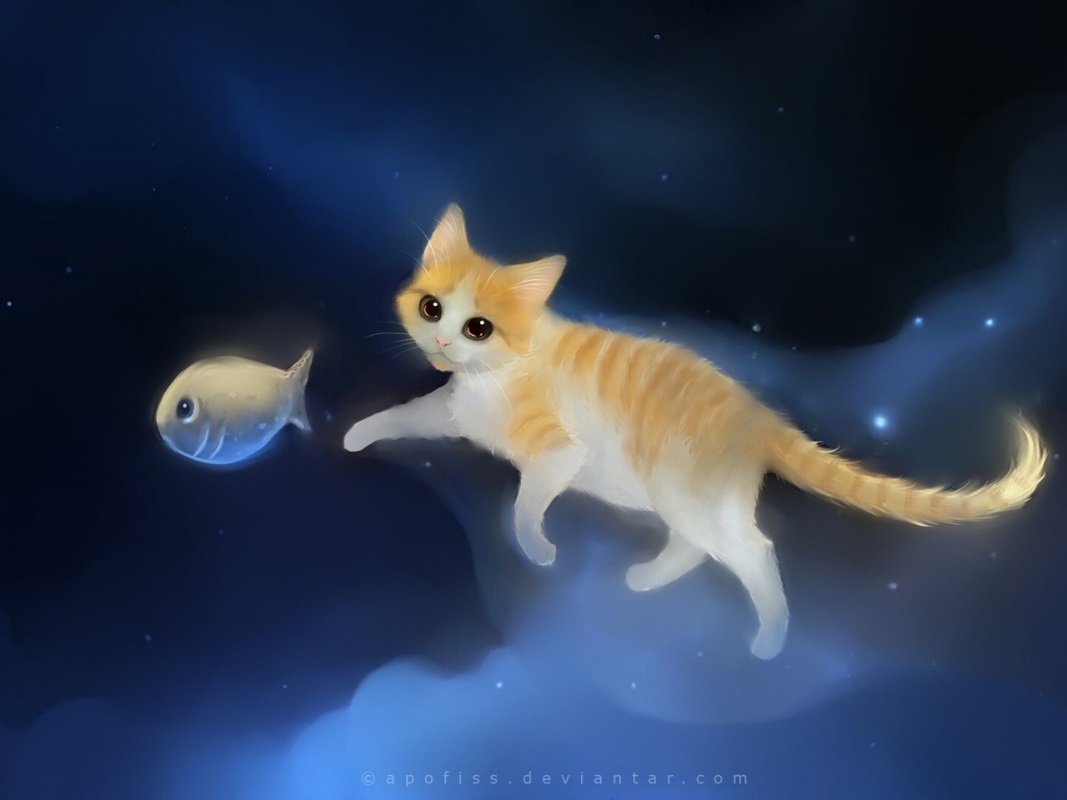 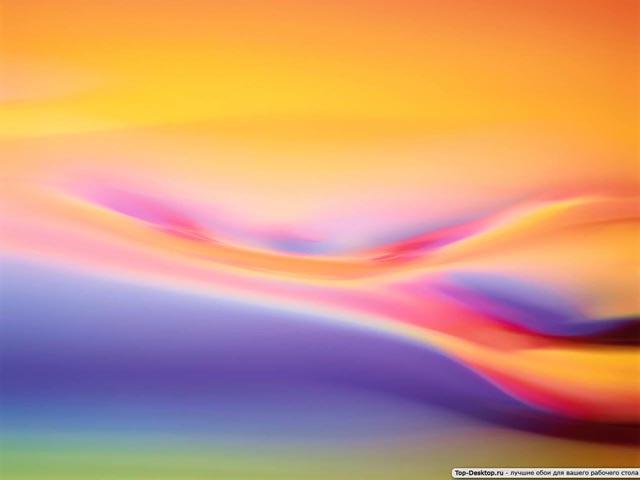 Странное происшествие
Лишь улыбнулся ей
Вместо ответа – 
И сразу 
Куда – то 
Исчезла котлета
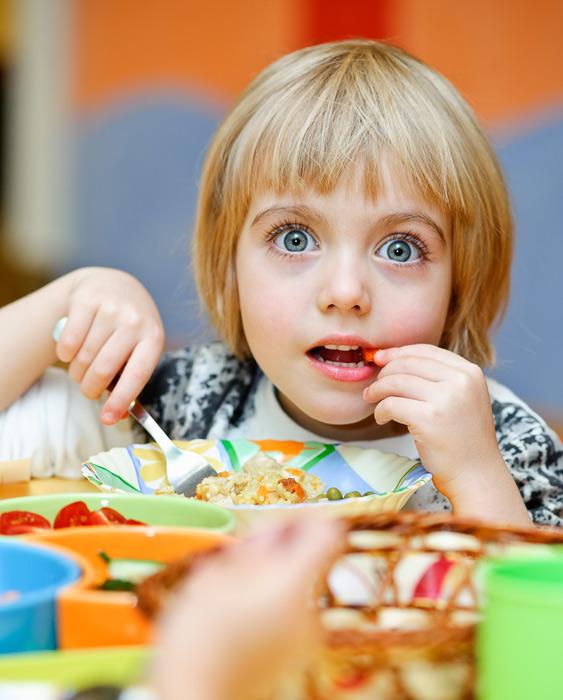 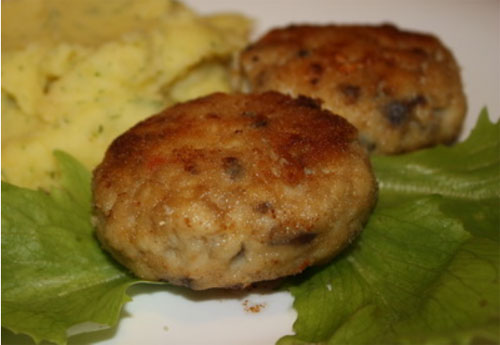 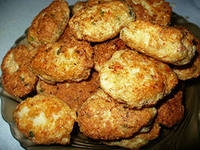 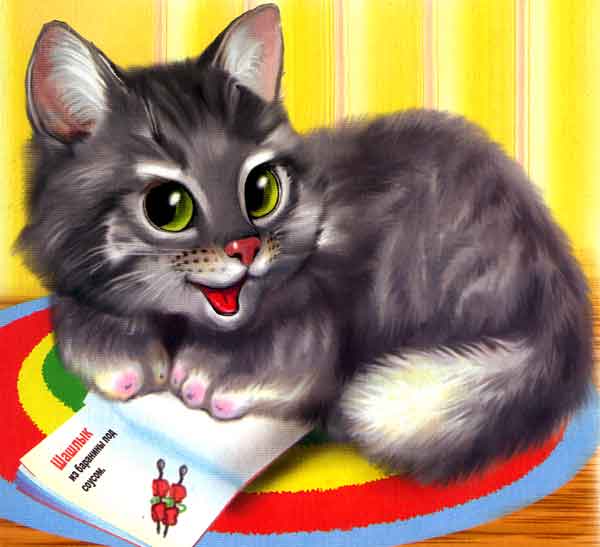 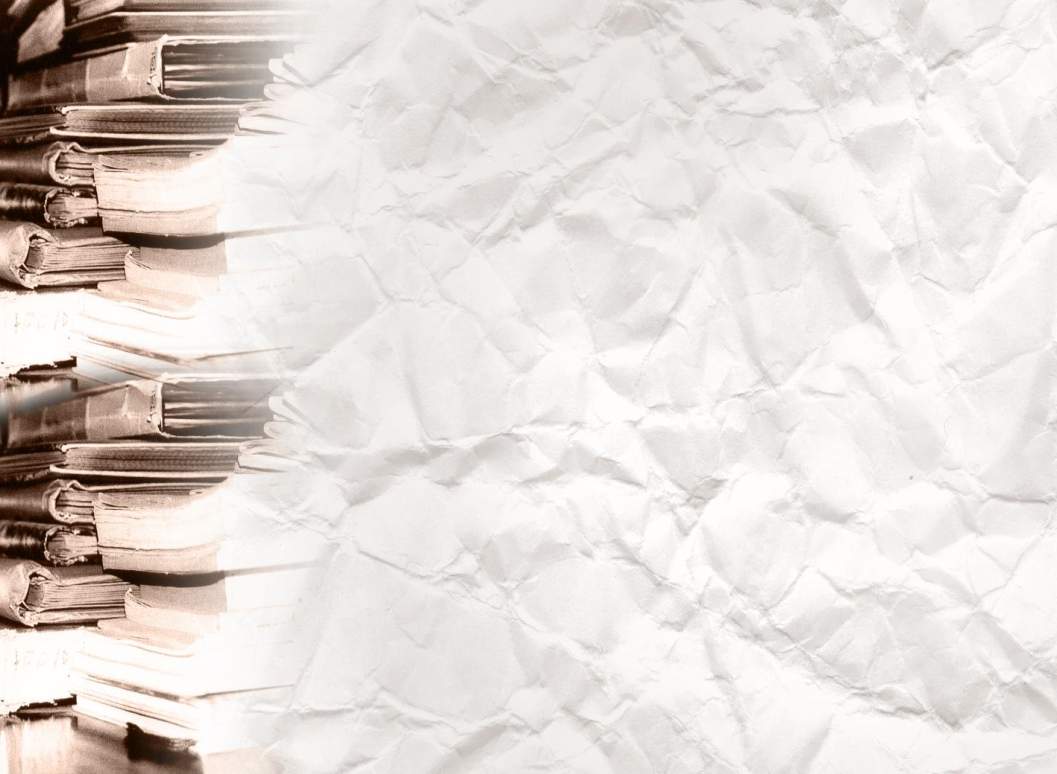 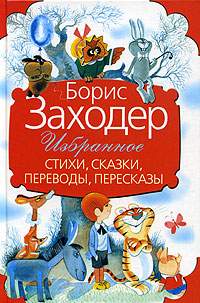 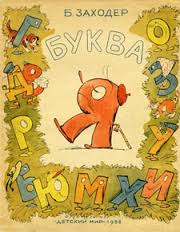 СПАСИБО 
за внимание!
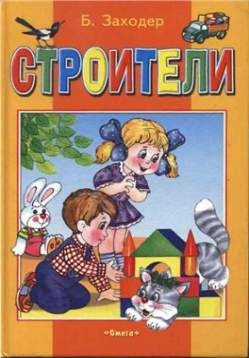 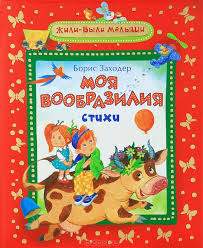 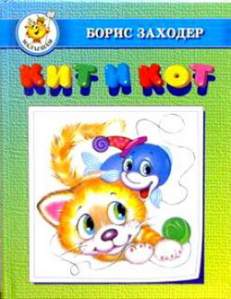 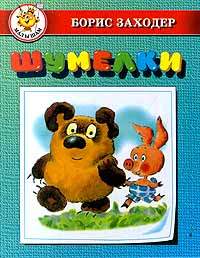 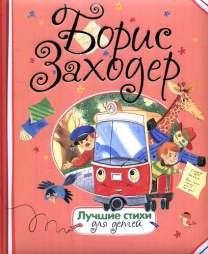 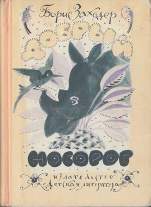 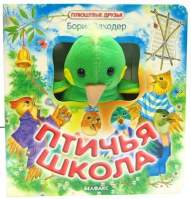 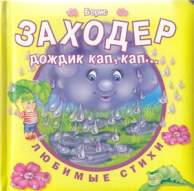 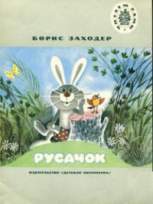